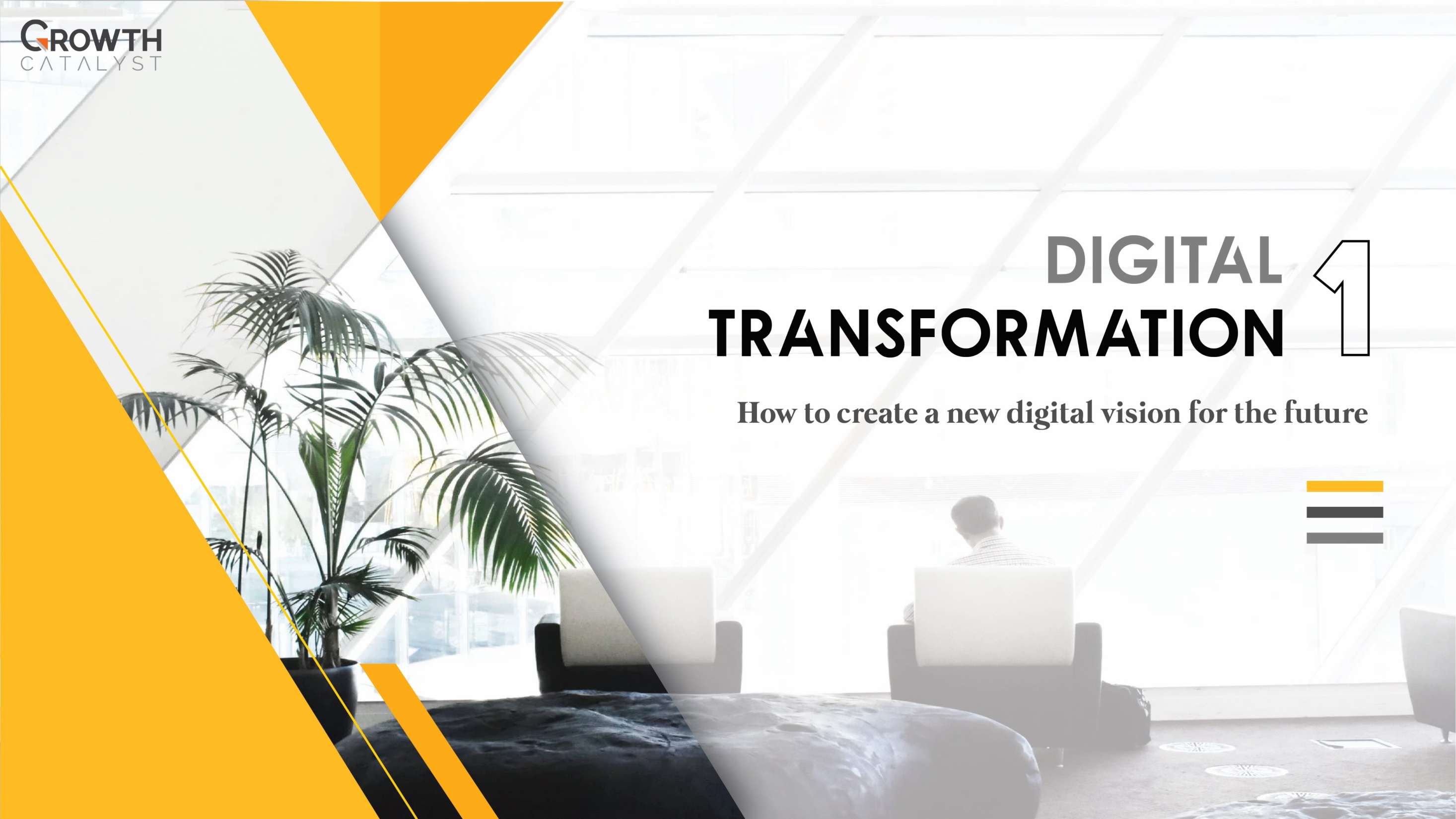 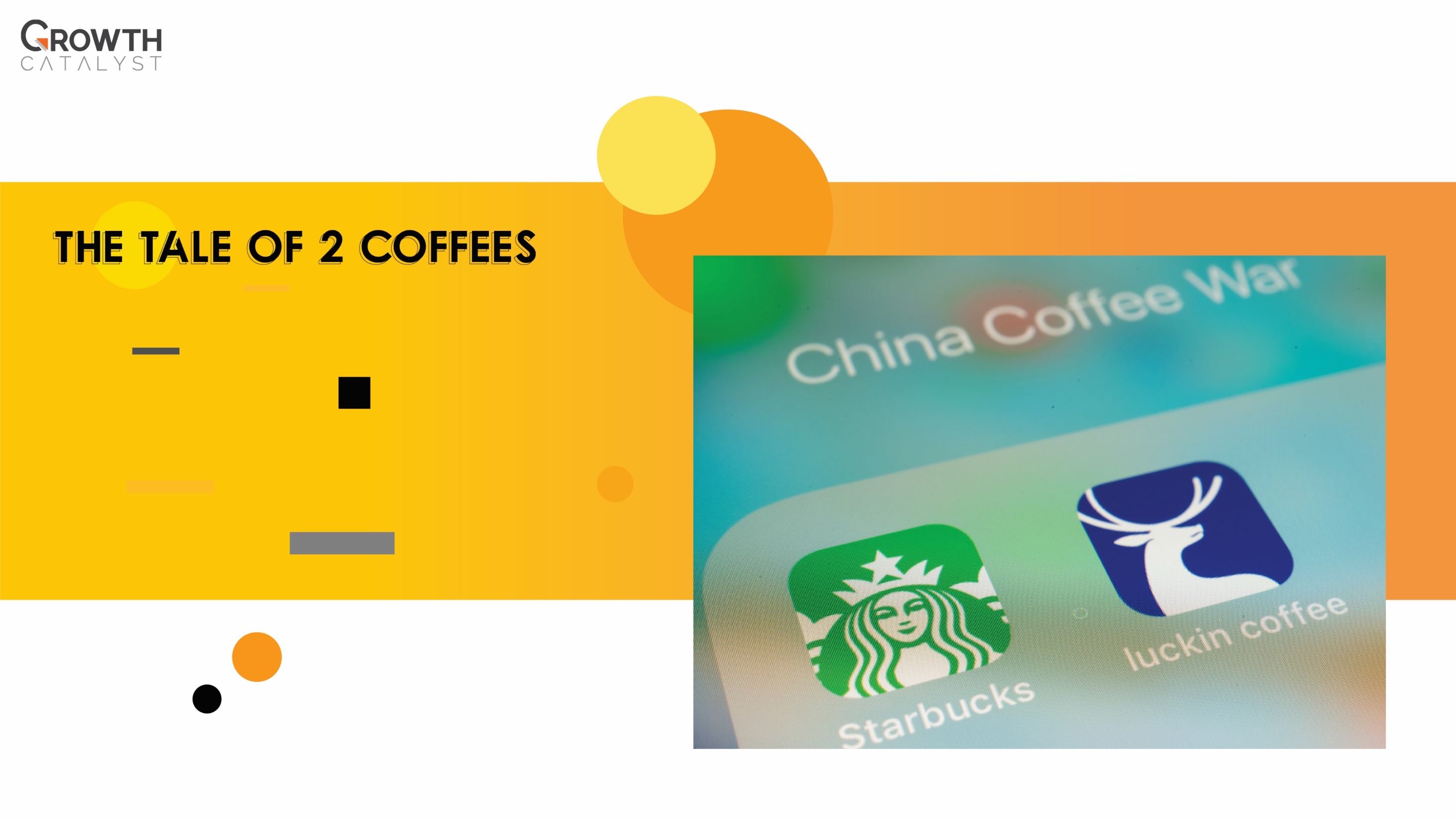 Two Very Different Toy Stories
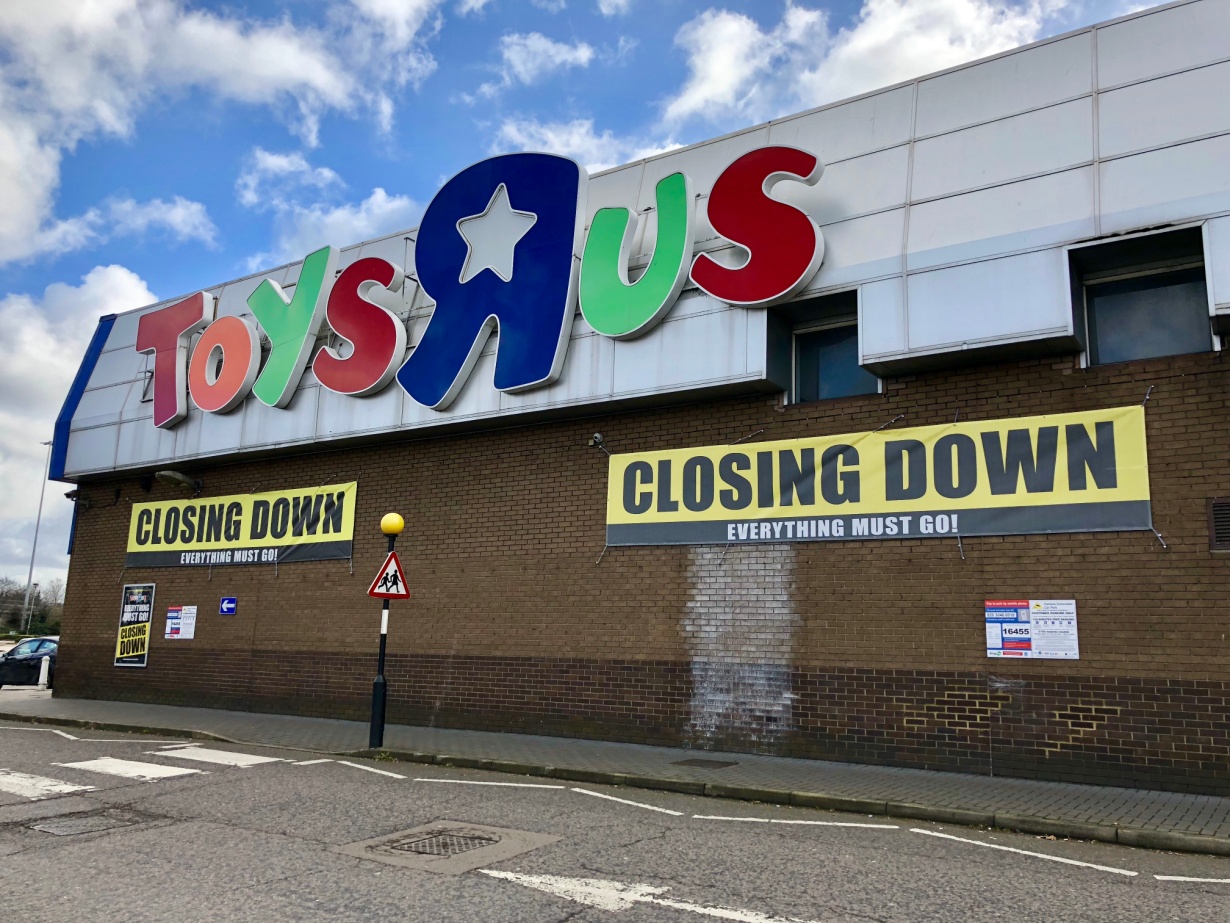 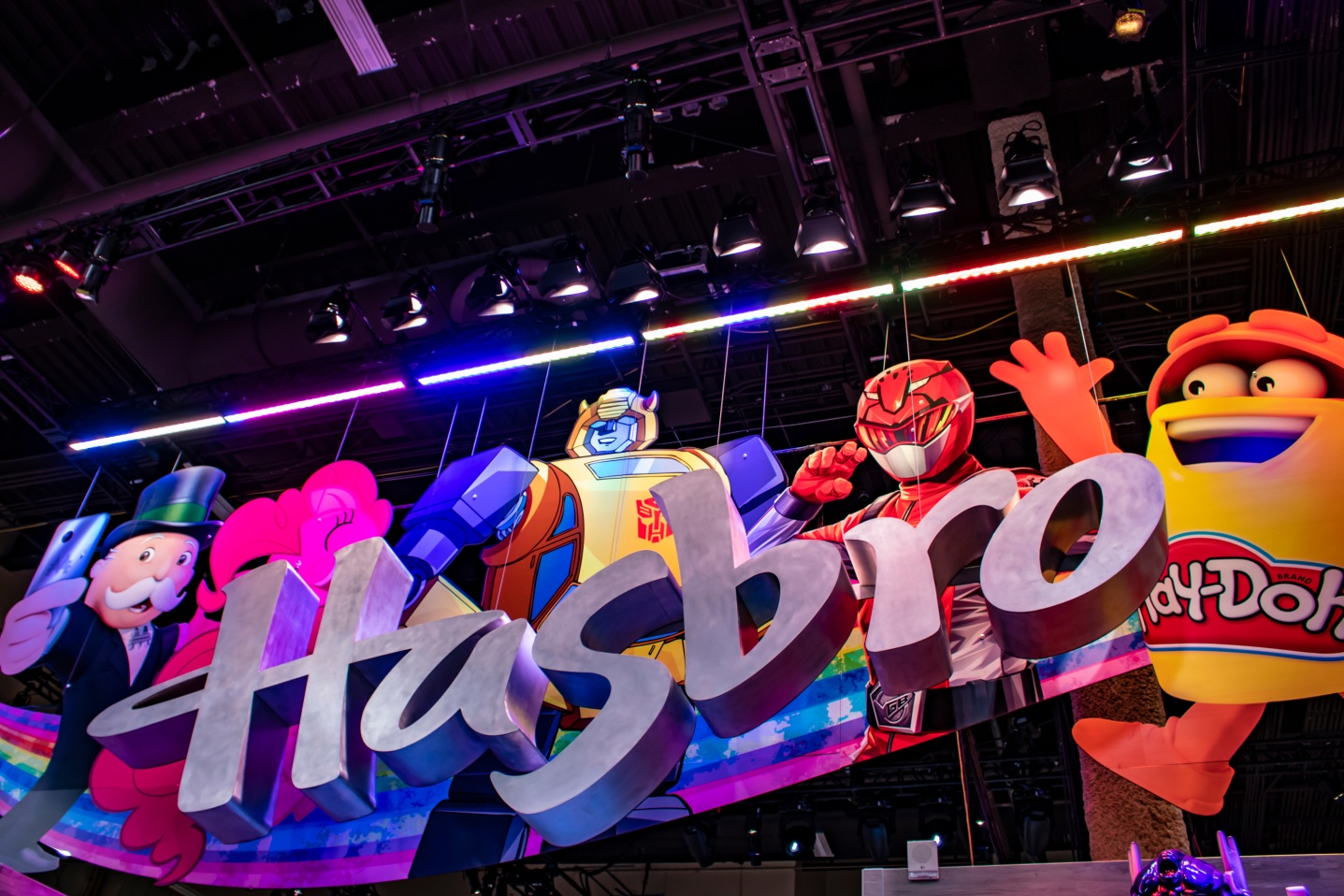 The Differences
Hasbro
Toys R Us
Thriving

Had a comprehensive strategy for a digital world
Bankrupt

Did not have a strategy for a digital world
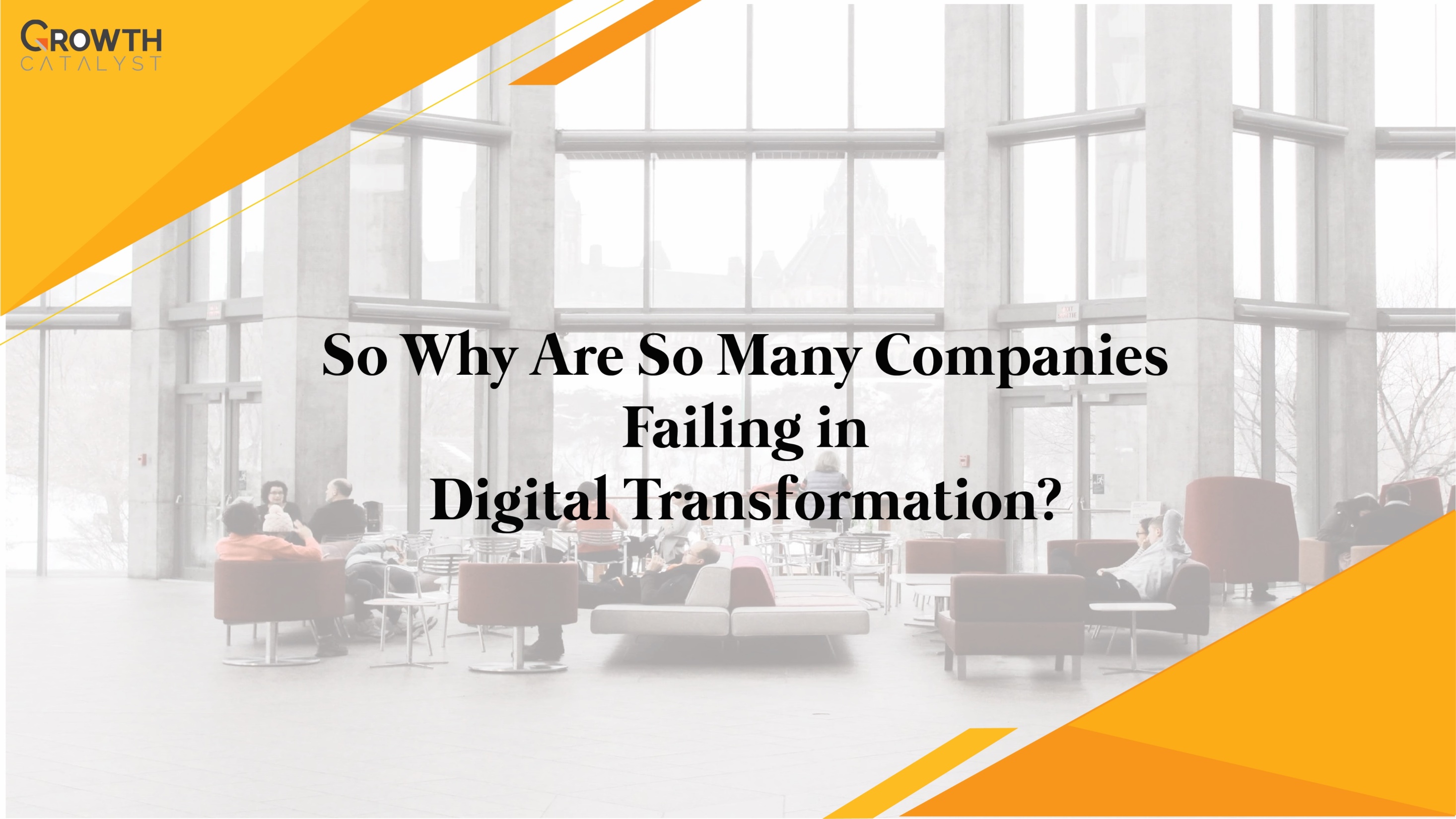 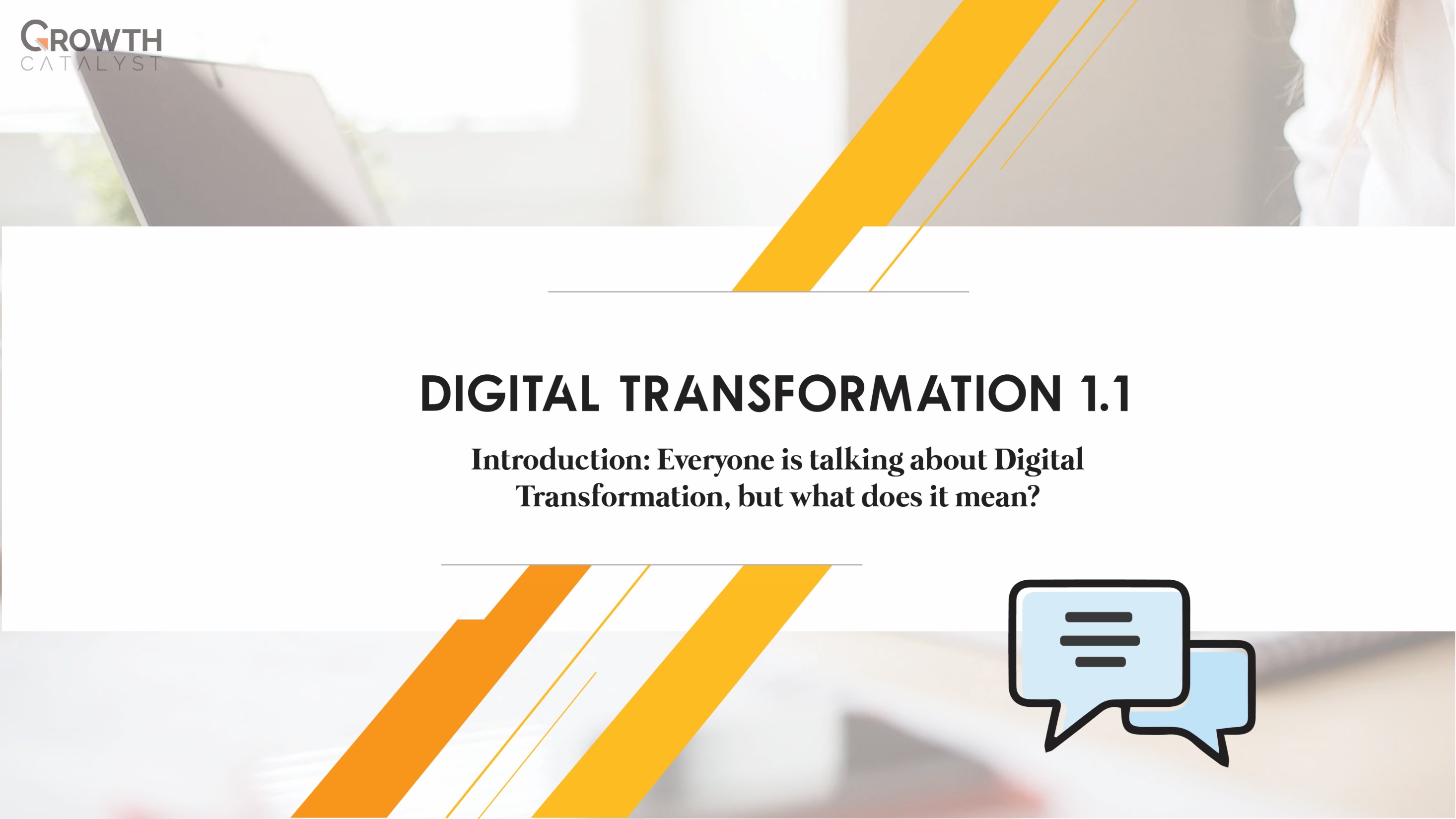 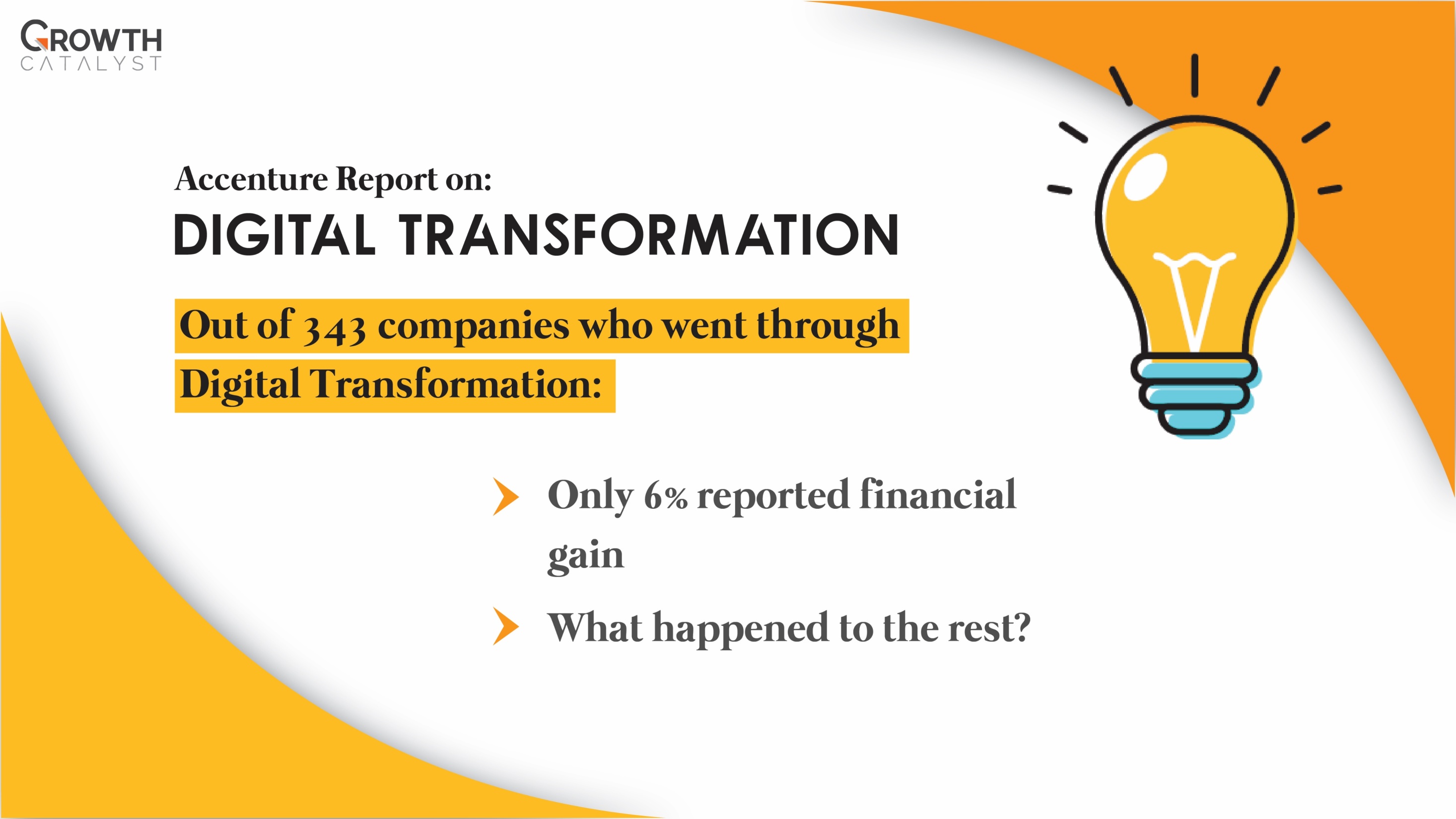 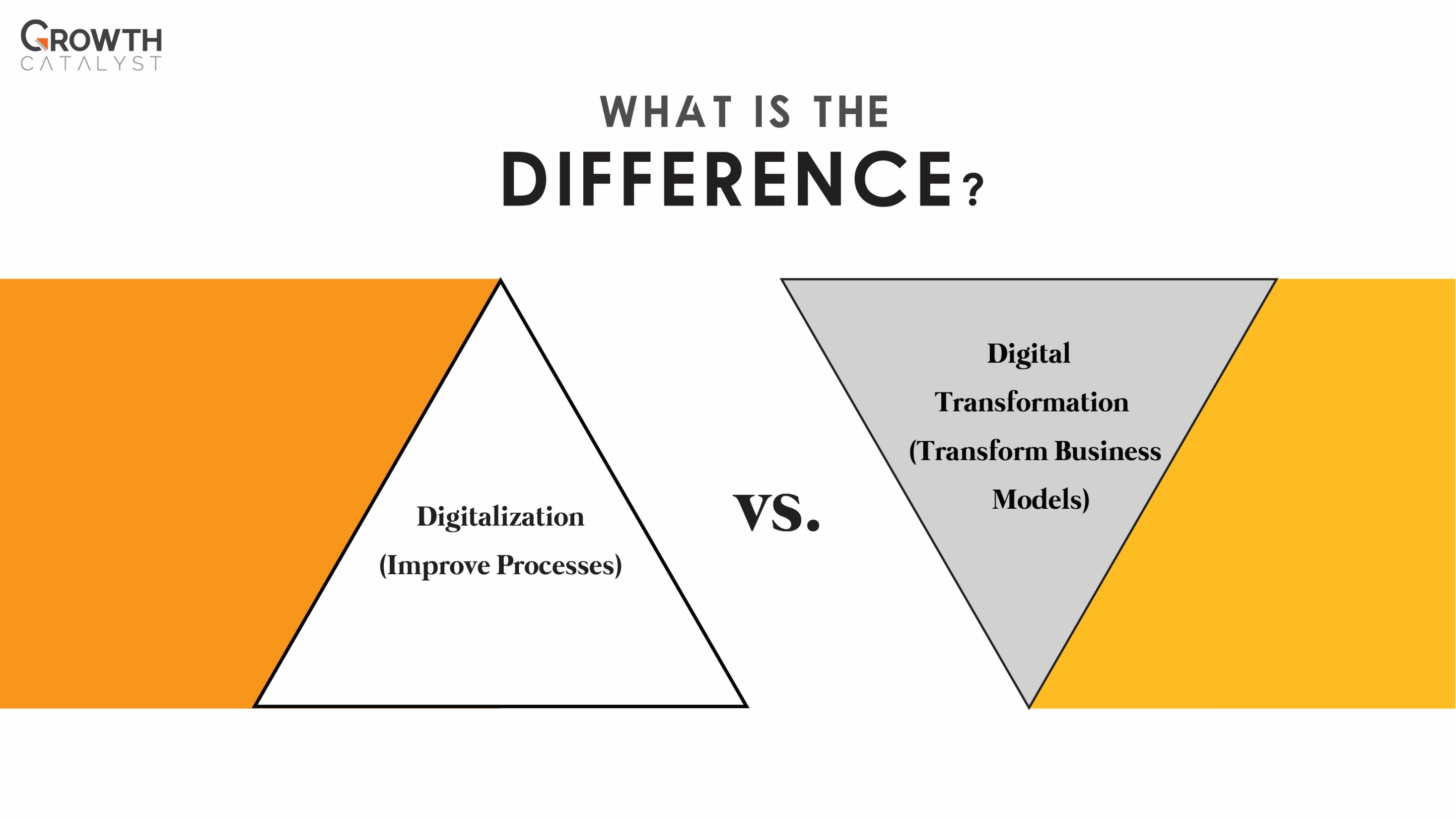 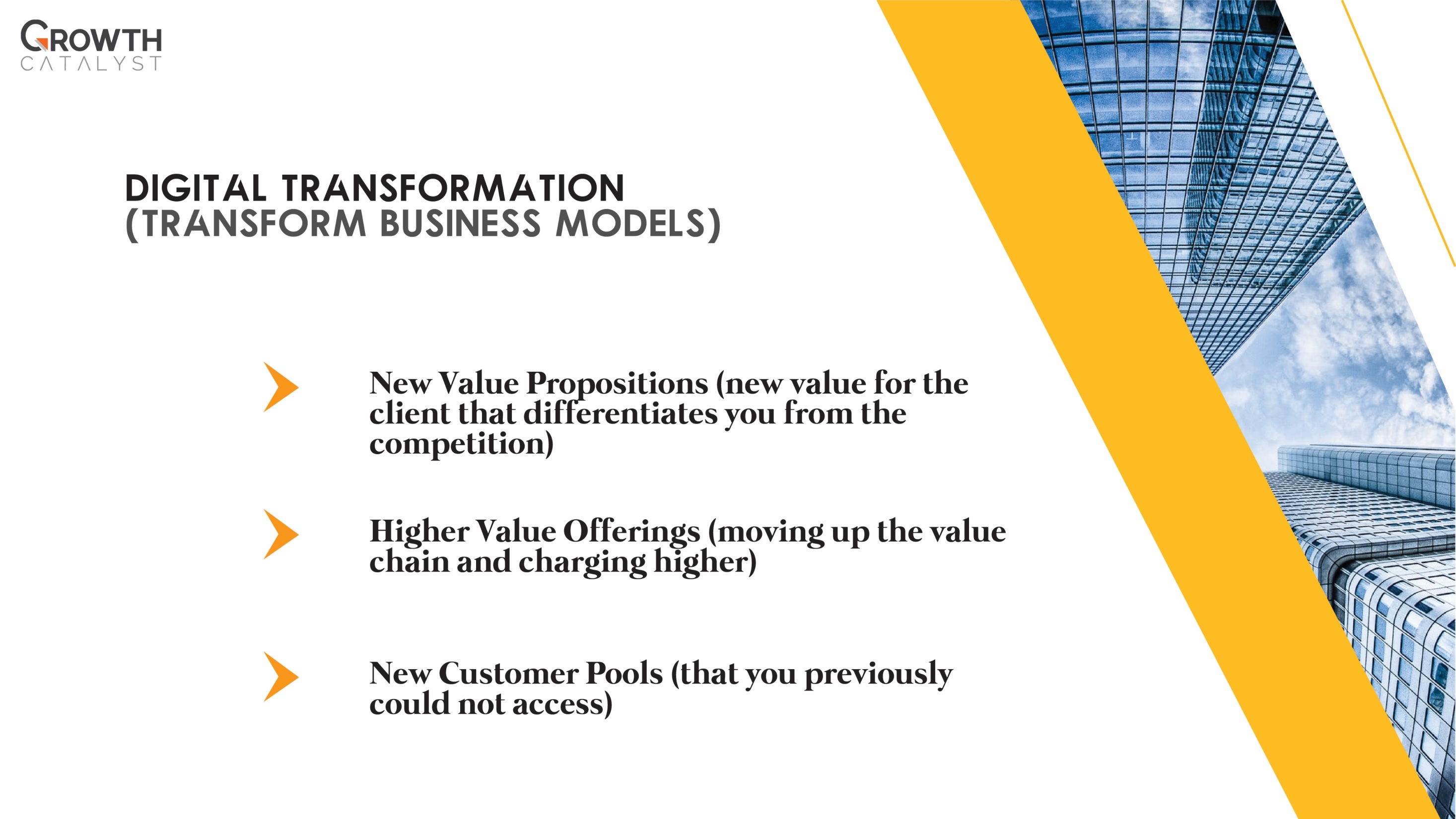 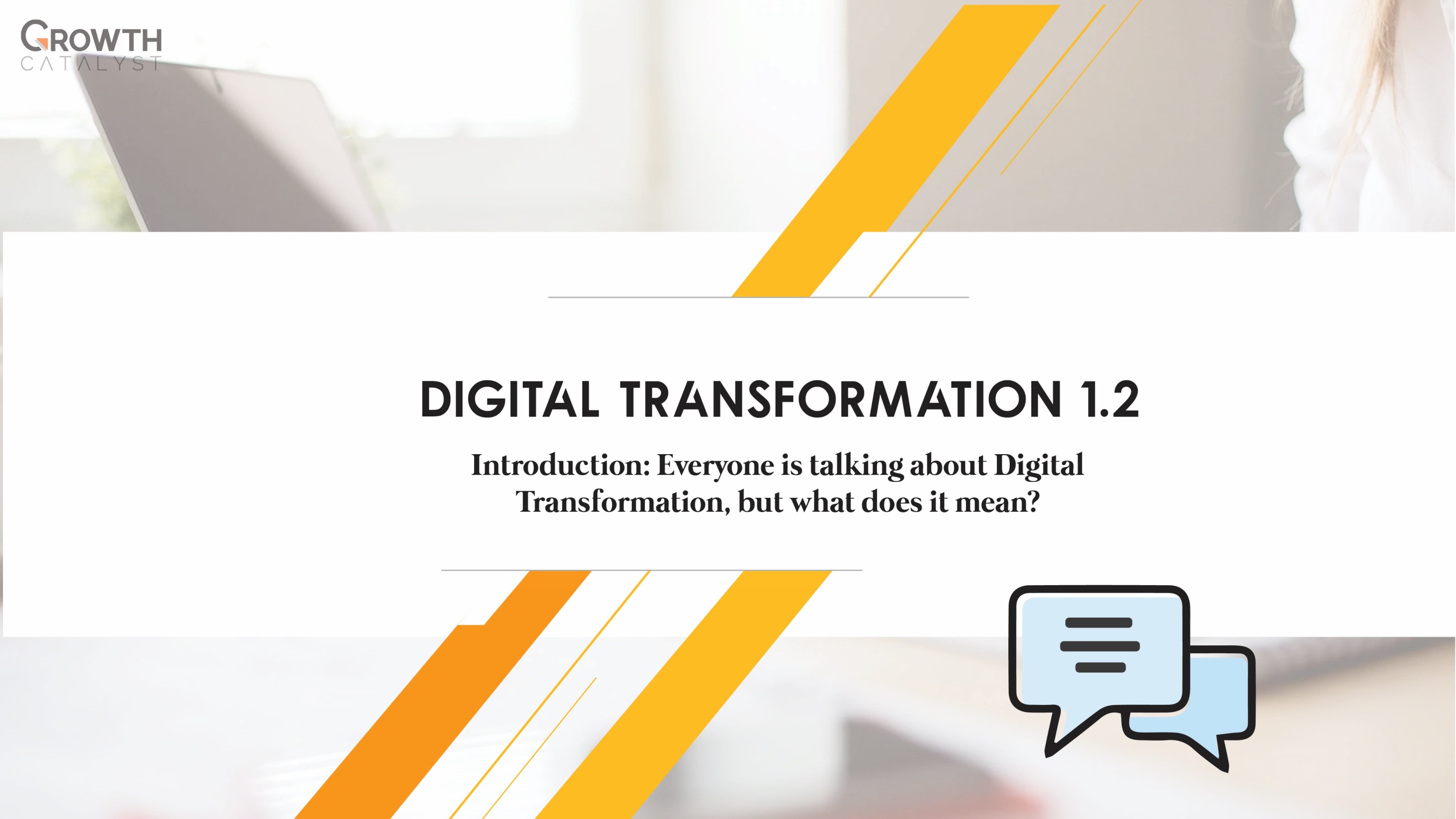 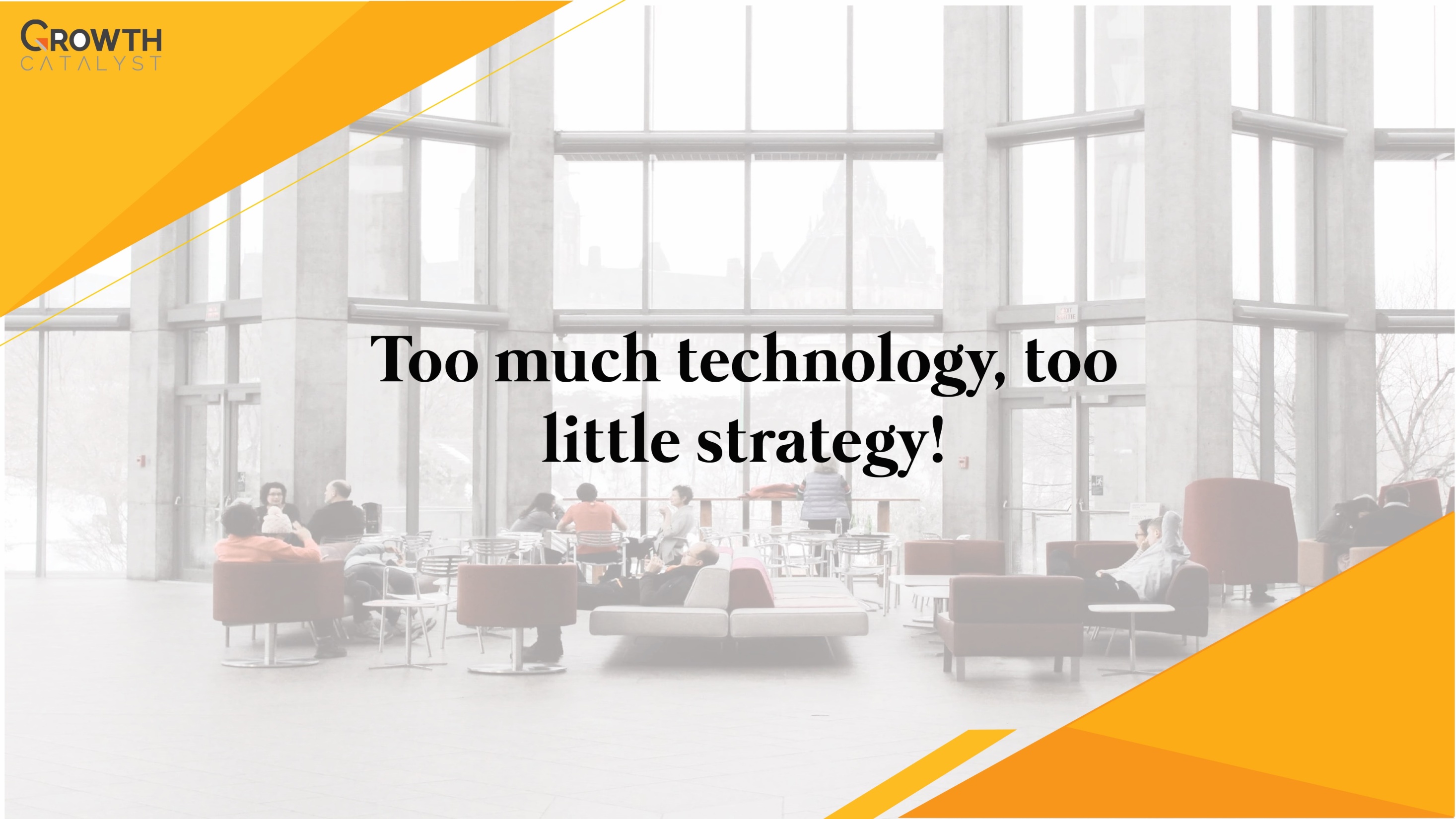 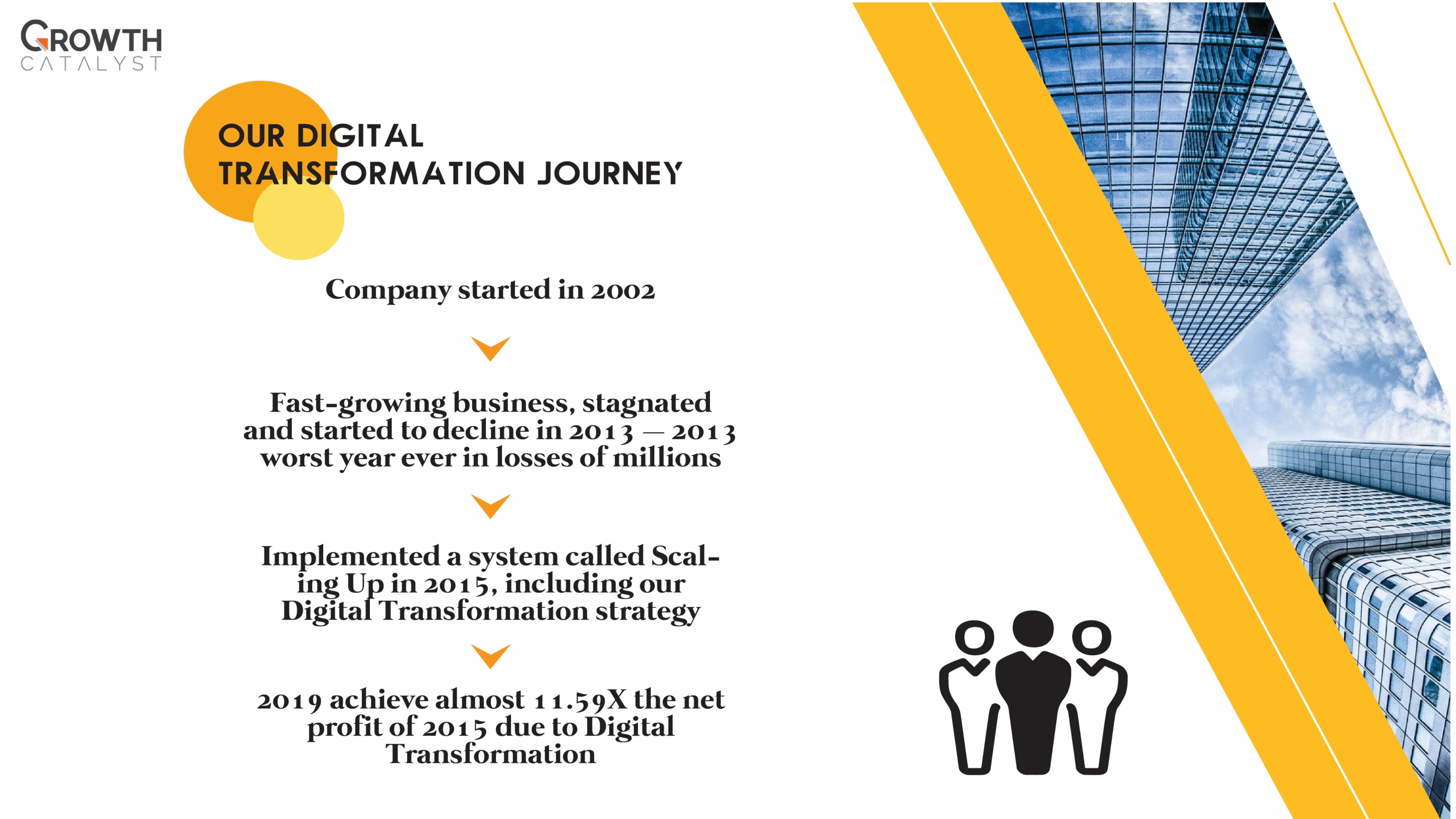 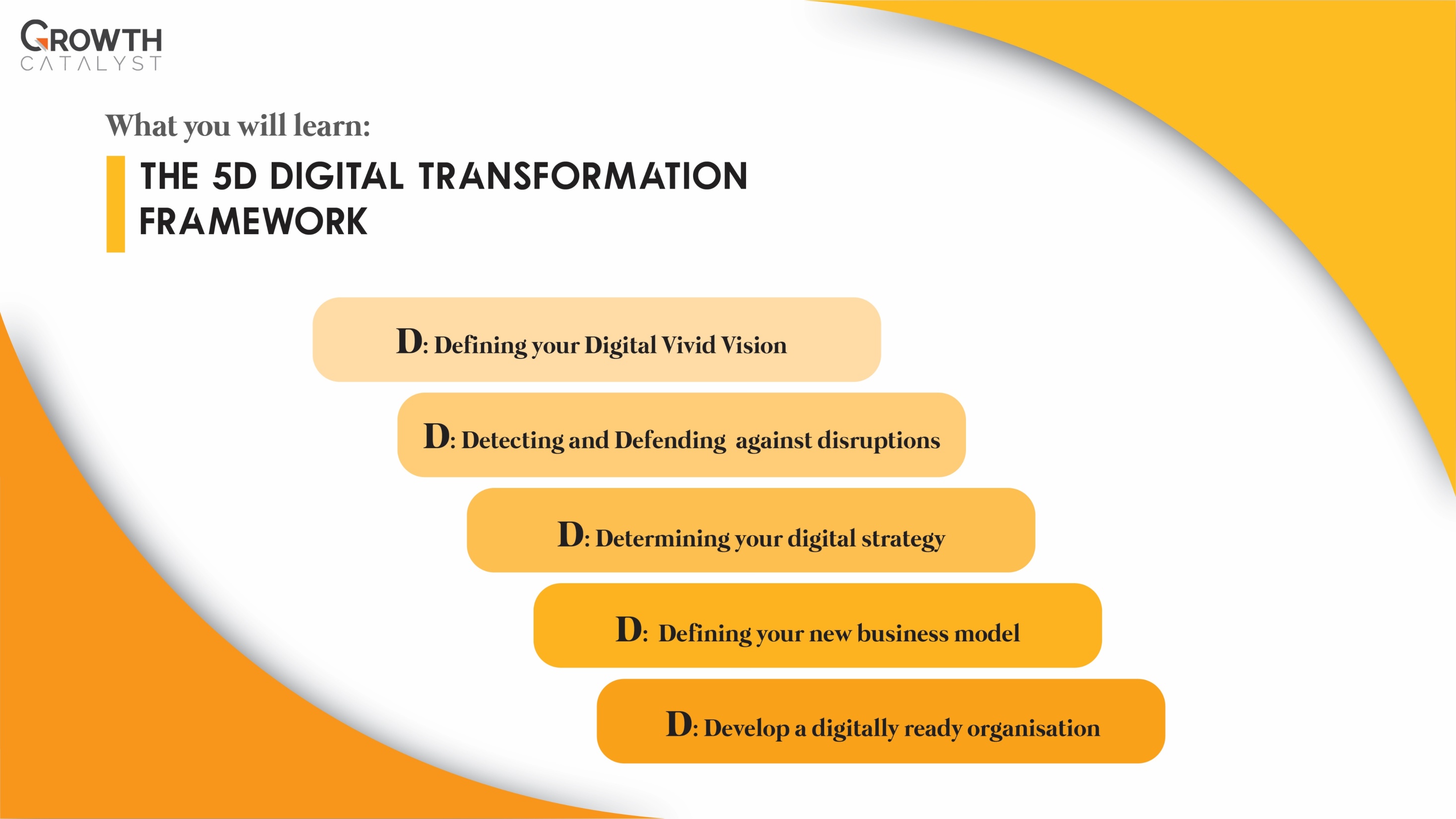 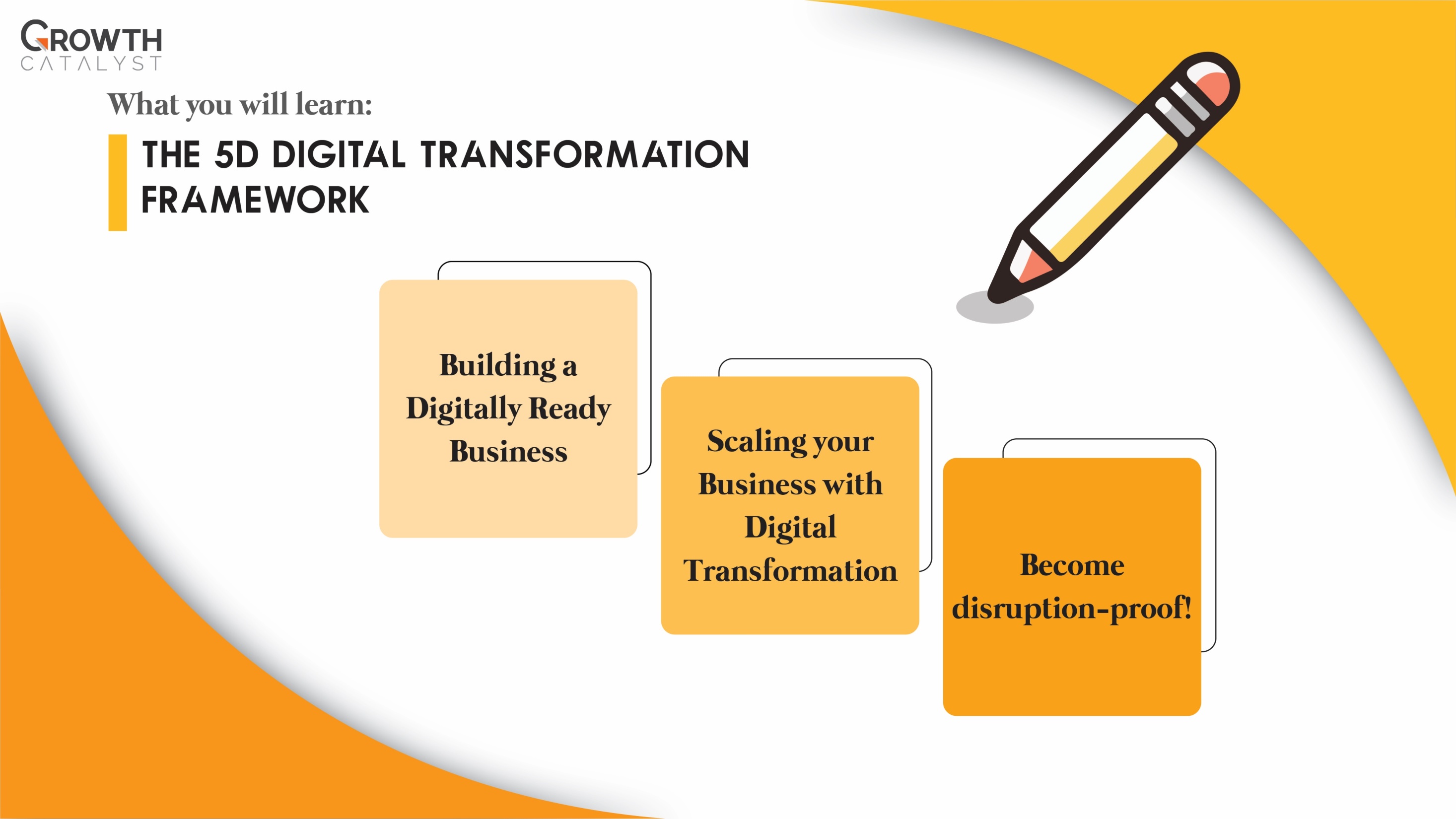 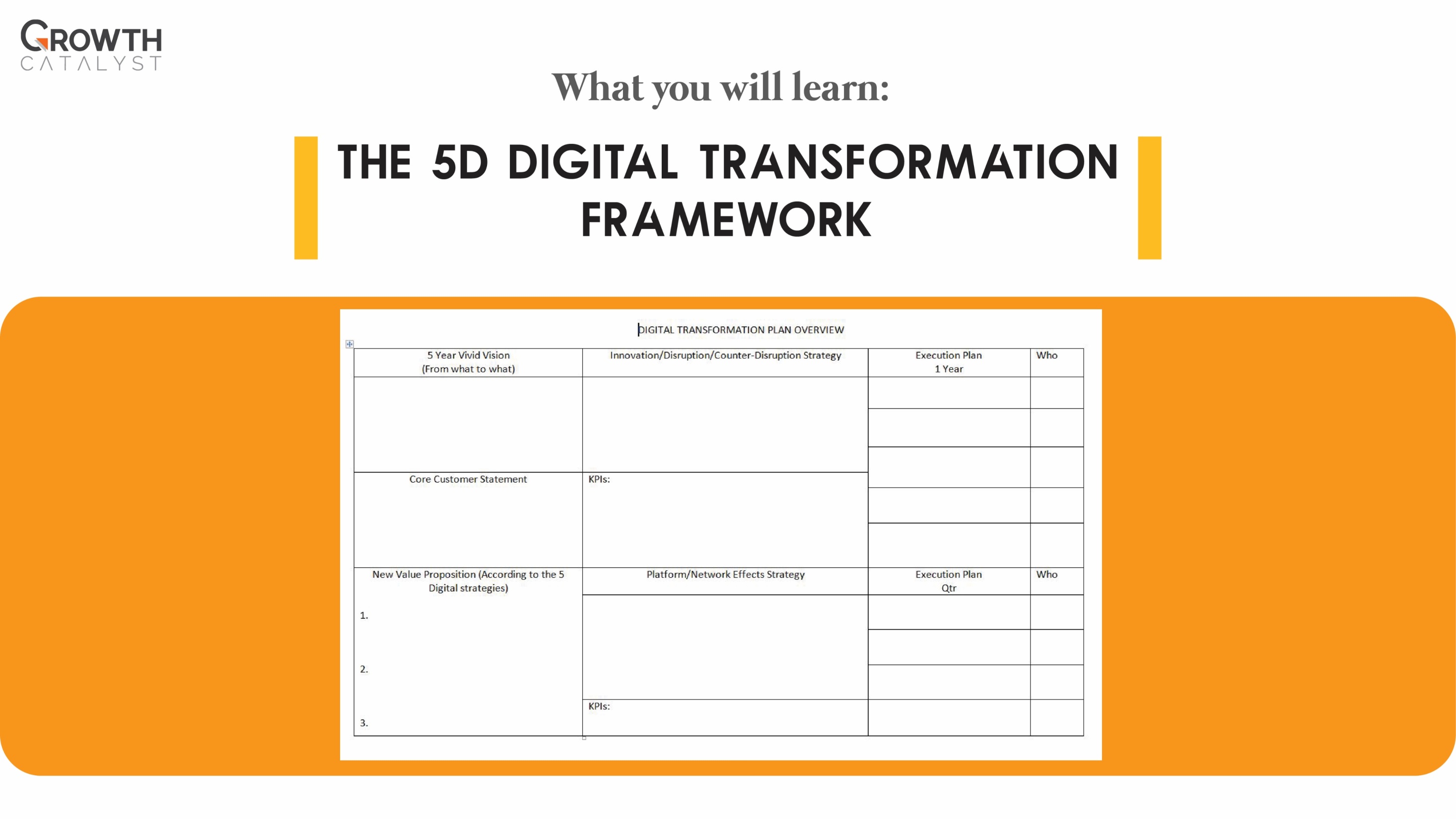 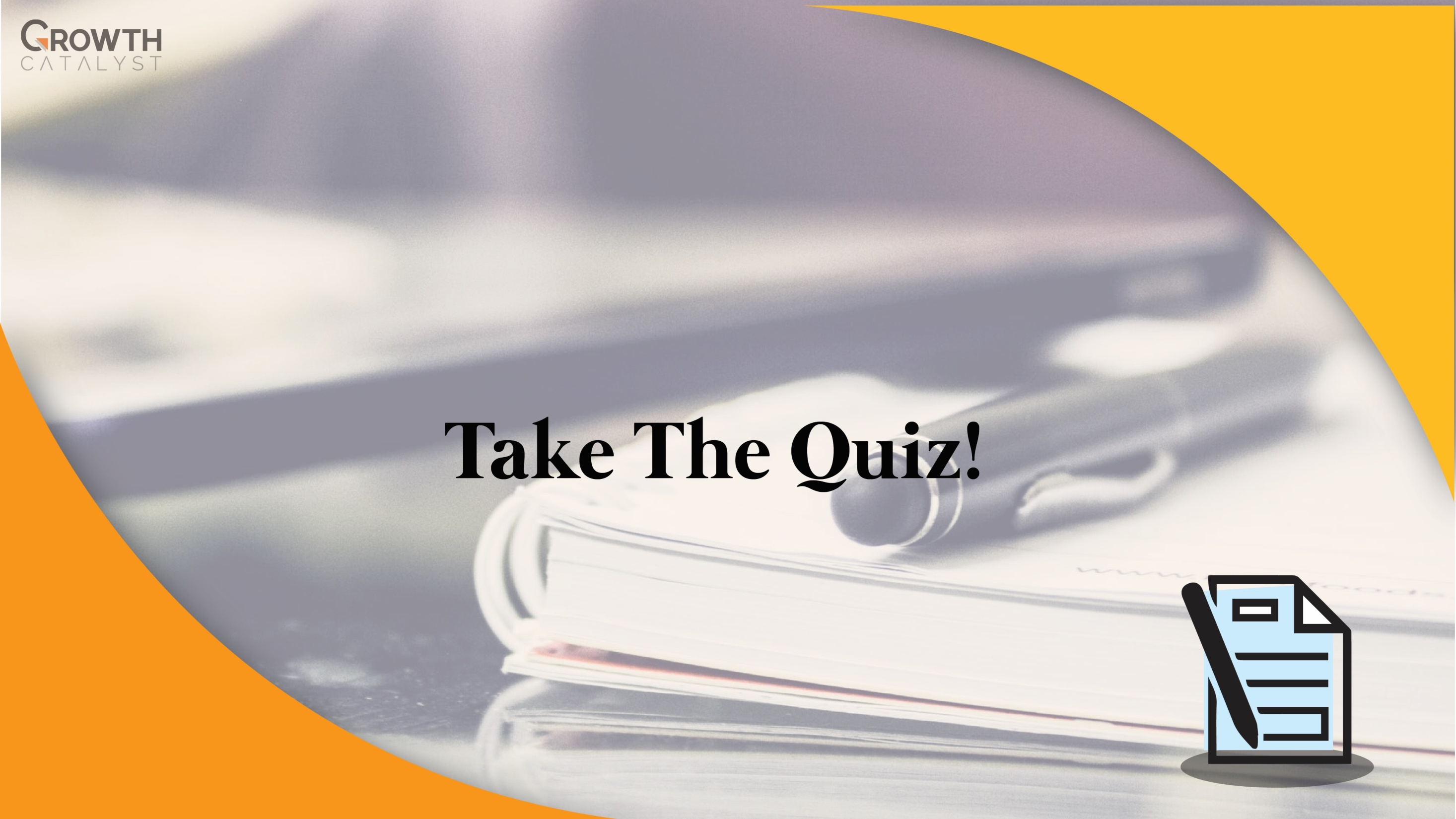